Tuberkuloosi
Alueellinen koulutuspäivä
9.10.2024

infektiolääkäri Elina Saarela
Yleistä taudista ja tartuttavuudesta
Mykobakteeri
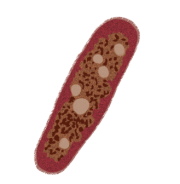 paksu vahapintainen ”kuori”
haponkestävä sauva
säilyy hyvin
hidaskasvuinen
viljely
hoito
Mycobacterium tuberculosis (complex) vs ympäristömykobakteerit
Tuberkuloosia esiintyy
keuhkoissa 
tavallisin paikka
mahdollisesti tartuttava
imusolmukkeissa
luissa, nivelissä 
vatsassa, virtsateissä
kurkunpäässä
ihossa
keskushermostossa
päästä varpaisiin (miliäärituberkuloosi)
Tartunta
ilmateitse
keuhkotuberkuloosia sairastava puhuu/yskii/aivastaa -> ilmaan vapautuu bakteereita sisältävää aerosolia
yskimistavat, altistumisen kesto, ilmatilan koko ym vaikuttavat riskiin
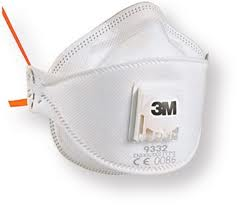 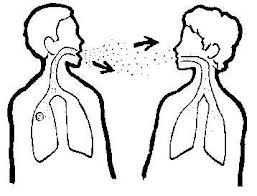 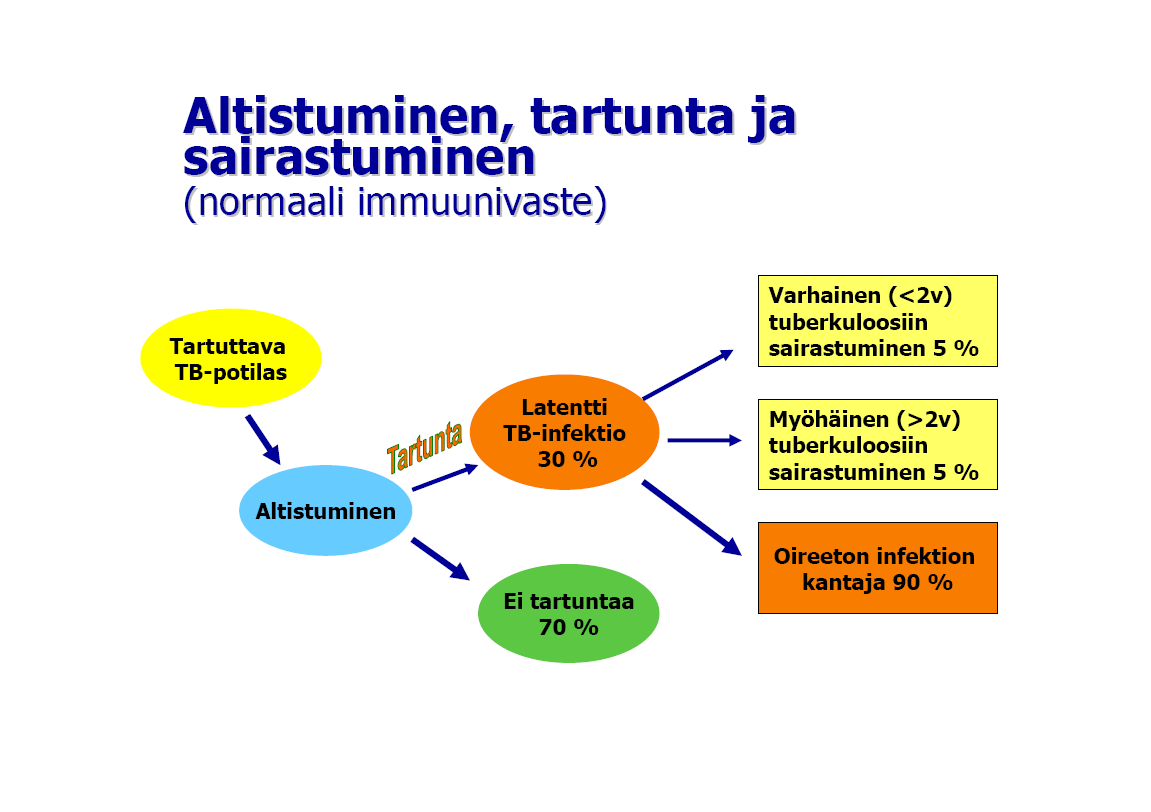 Oireet
alkuvaiheessa voi olla oireeton!
pitkittyvä yskä
kuumeilu
ruokahaluttomuus
väsymys
yöhikoilu
”patit”
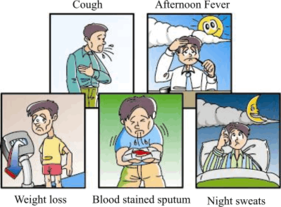 Diagnostiikka
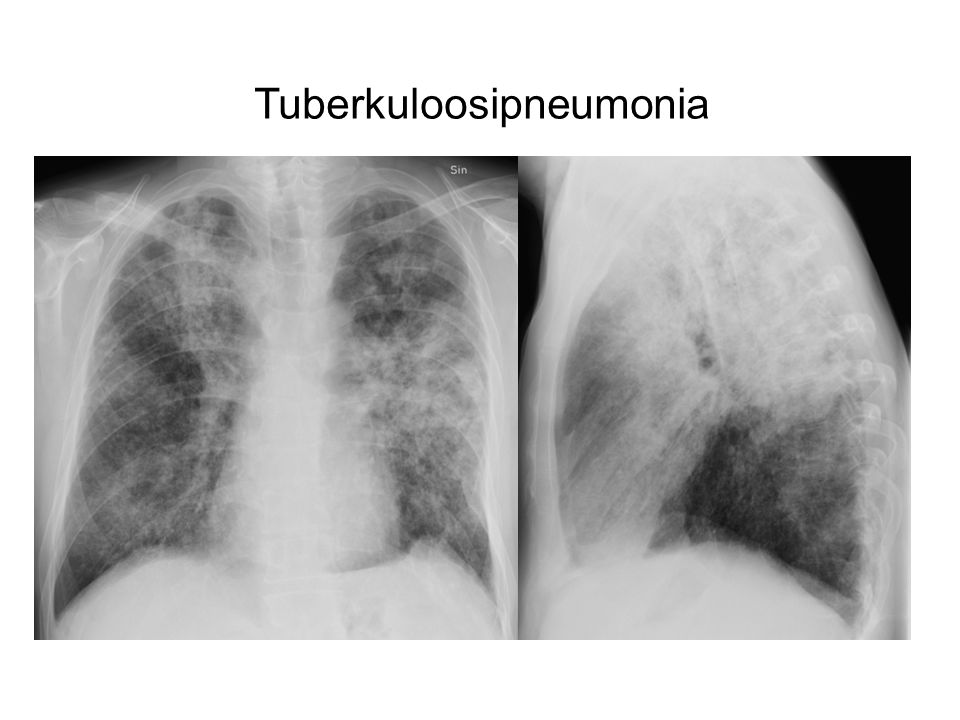 kuvantaminen
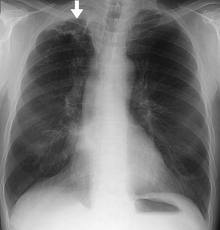 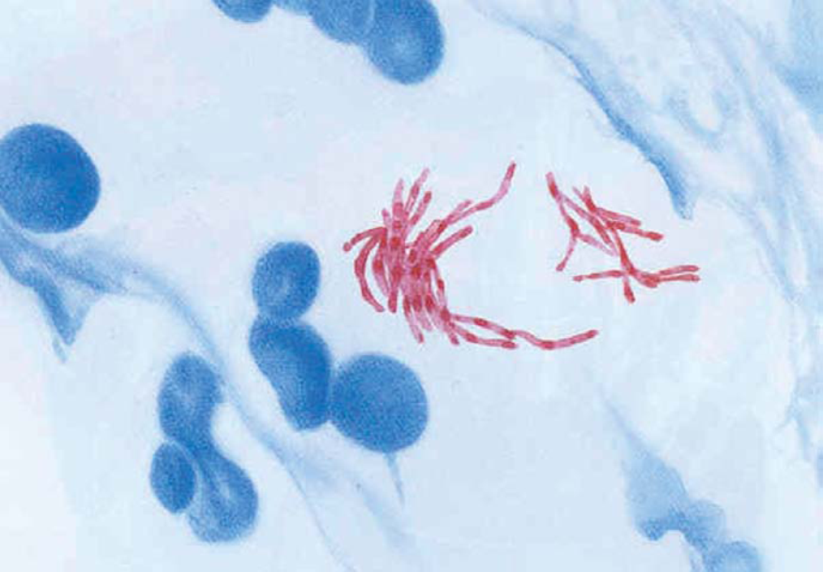 Diagnostiikka
Yskösvärjäys
Nopea (päivässä), halpa, epäherkkä
Tartuttavuus
”Tubi-PCR” –TbNhO eli nukleiinihappo-osoitus
Geenimonistukseen perustuva menetelmä
Erottaa tbc:n muista mykobakteereista
Viljely
Herkin, hidas (viikkoja)
Mahdollistaa herkkyysmäärityksen tekemisen
Diagnostiikka
Epäsuorat menetelmät
”IGRA”  l. S-TbIFNg
Testataan reagoivatko elimistön solut tuberkuloosibakteerin osille
Jos ovat vanhoja tuttuja (=altistunut), elimistö reagoi -> testi +
Kudosnäytteen tutkimus (histologia)
Granulomatoottinen tulehdus
Mantoux
Kalmetointi sotkee
Esiintyvyydestä
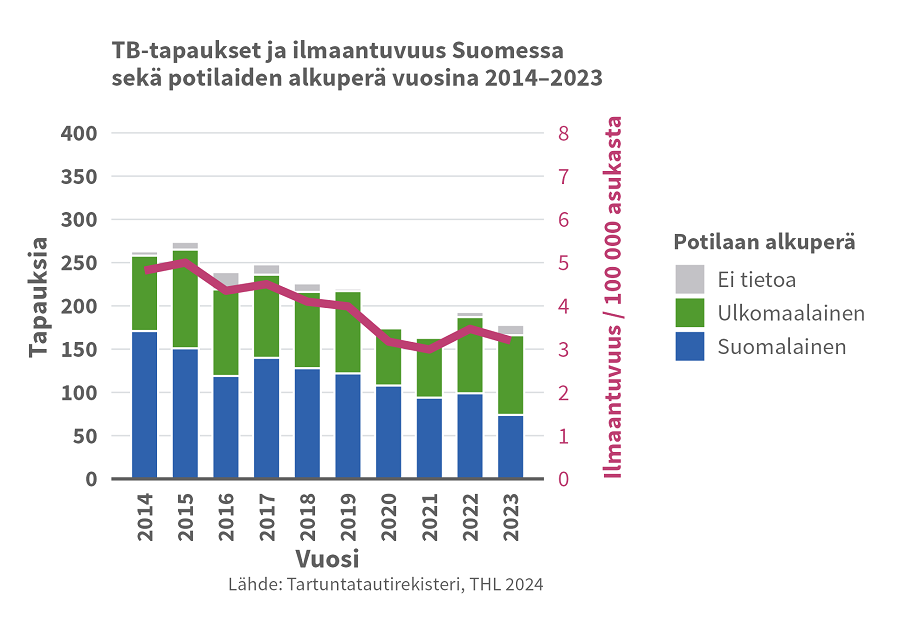 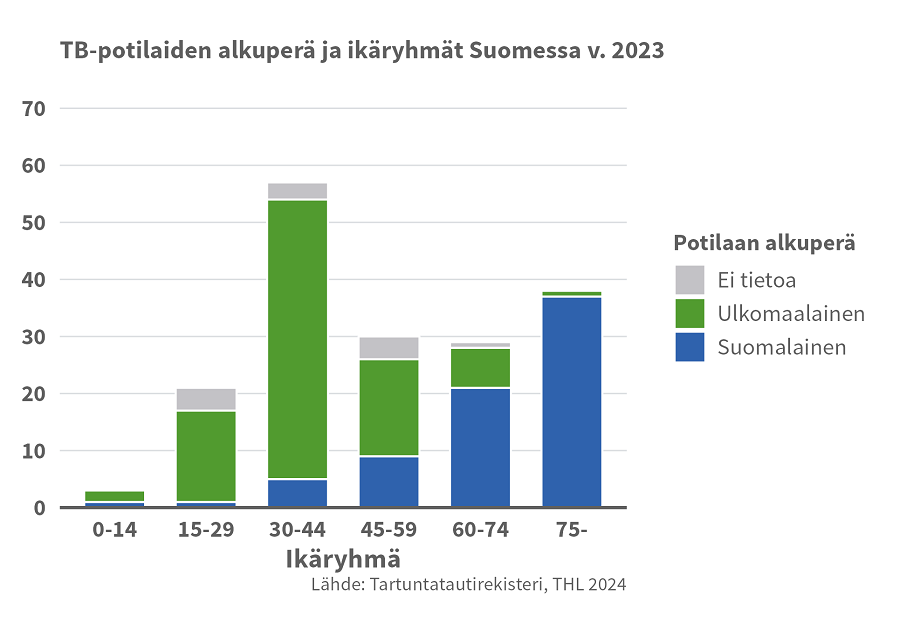 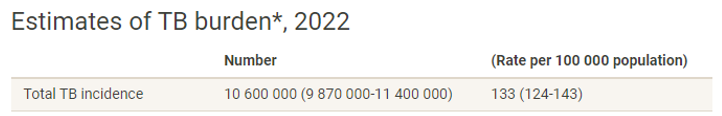 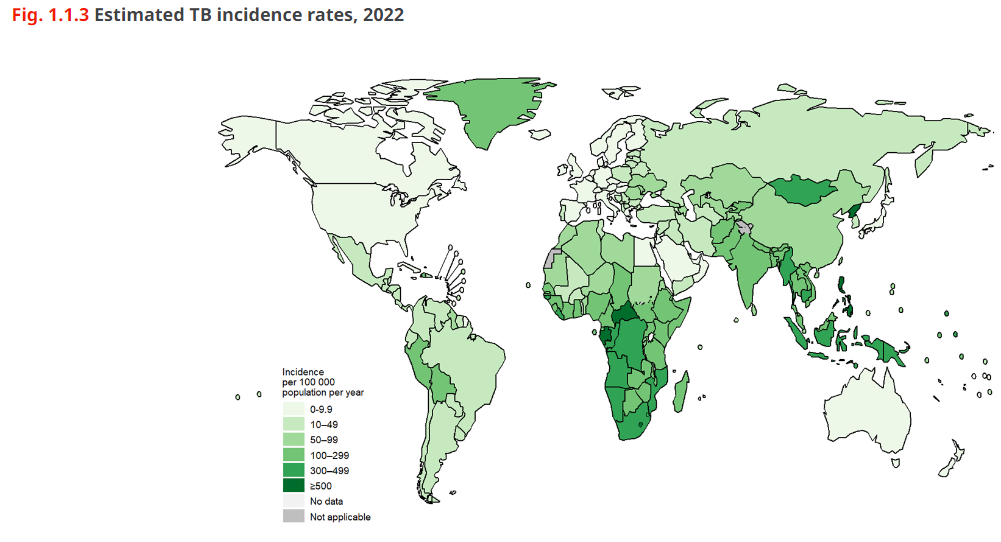 1 hlö sairastuu joka 3. sekunti
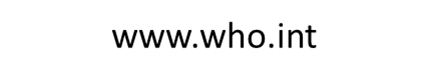 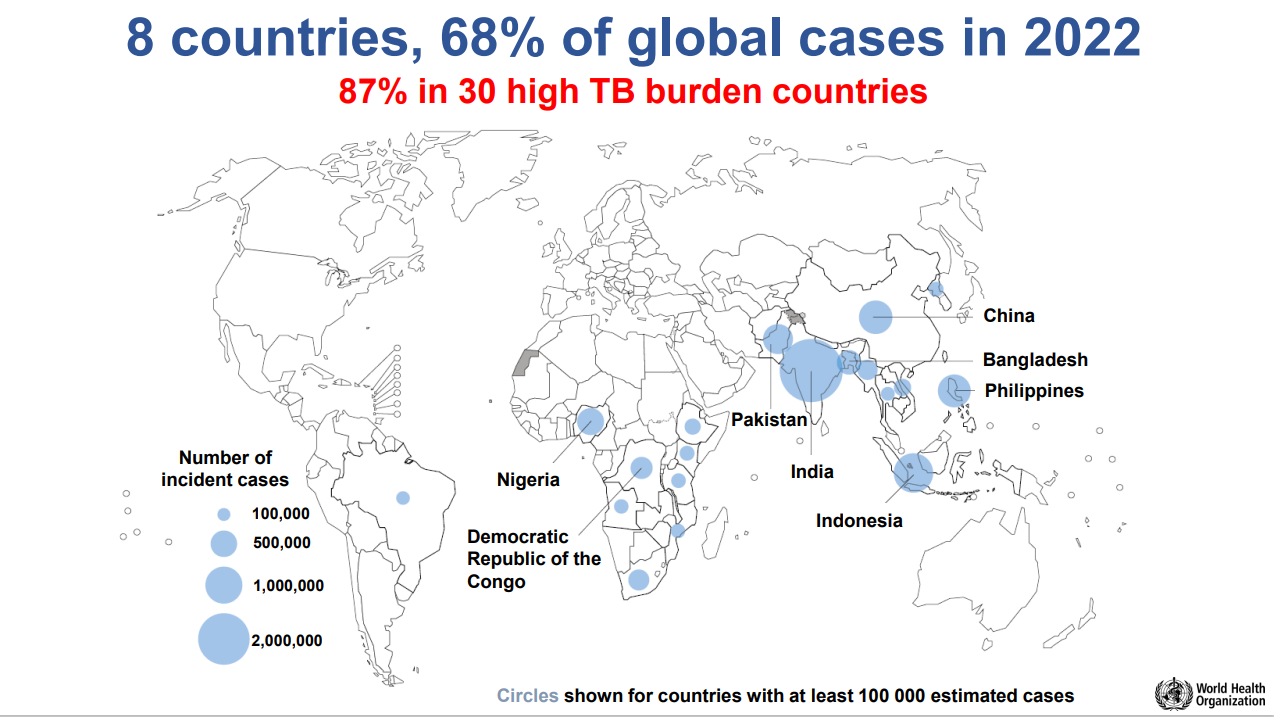 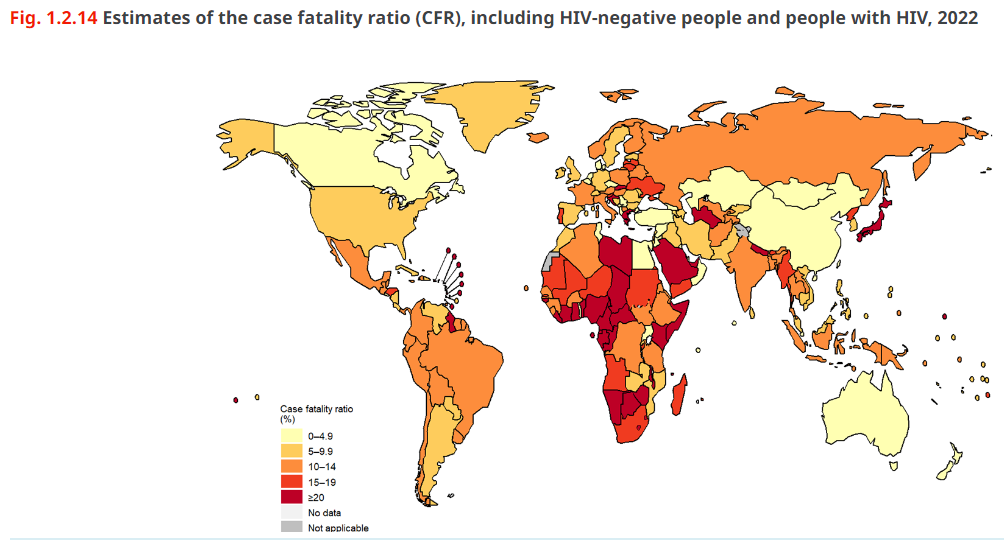 1 hlö kuolee joka 24. sekunti
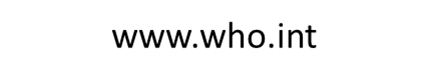 Hoidosta
Tuberkuloosin peruslääkehoito
Ensimmäiset 2 kk
Isoniatsidi
Rifampisiini
Pyratsiiniamidi
Etambutoli
Seuraavat 4 kk
Isoniatsidi
Rifampisiini
Yhteensä 6 kk vähintään
70 kg henkilölle:
Rifampiini x1
Isoniatsidi x1
Pyratsinamidi x3
Etambutoli x2,5
B-vitamiini x1

Yhteensä 8,5 tabl
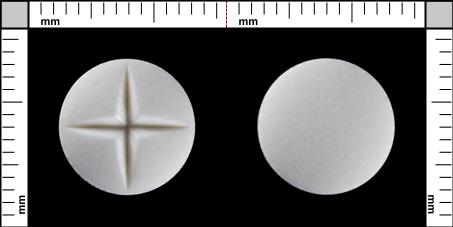 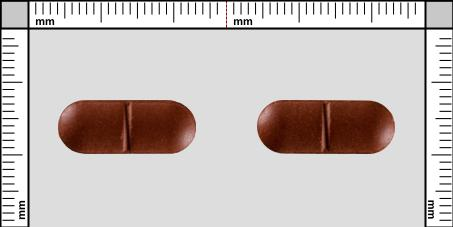 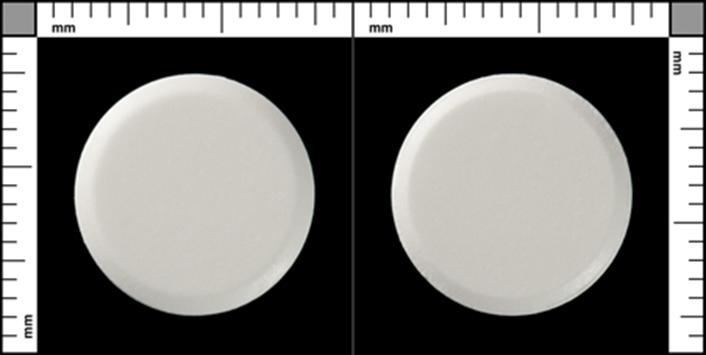 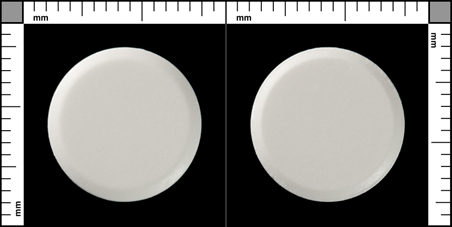 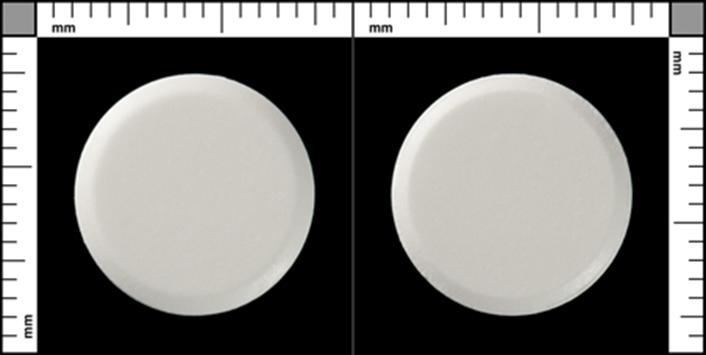 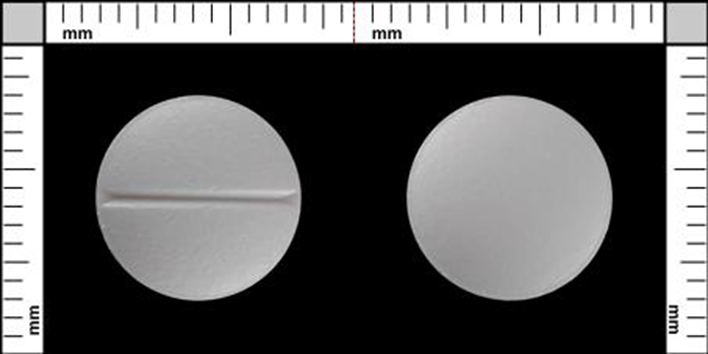 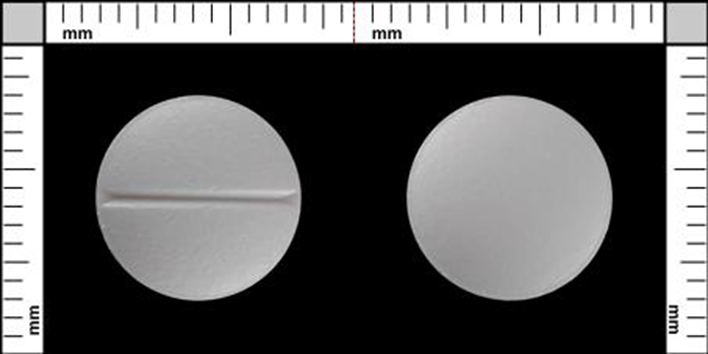 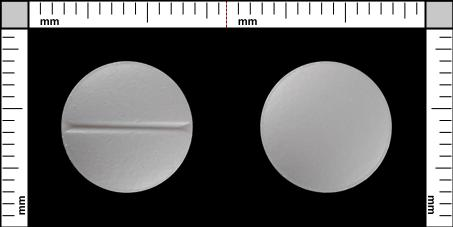 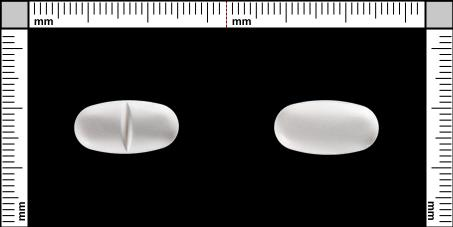 Pidempi hoitoaika
6 - 12 kk 
Laaja-alainen tauti tai miliaari-tbc	
Immunosuppressiivinen potilas 
Meningiitti
Luuston tbc
Joskus pidempäänkin jos huono/hidas hoitovaste
Lääkehaitat
N. 1/10
Maksa-arvojen nousu, ihoreaktiot, kuumeilu ja pahoinvointi tavallisimpia
Lievissä haitoissa jatketaan tai hoidetaan oireenmukaisesti
Hankalammissa tauotus ja uudelleen aloitus
Tarv 1 lääke kerrallaan 
Harvoin joku lääke jää kokonaan pois
Pidentää hoitoaikaa ad 9 - 18 kk
Lääkesivuvaikutusten riskiä lisääviä tekijöitä
Korkea ikä
Aliravitsemus
HIV-infektio
Diabetes
Munuaisten vajaatoiminta
Maksan toiminnan häiriö
Atopia
Krooninen tai aktiivinen hepatiitti
Muut lääkehoidot
Aiempi TB-infektio
Vaikea TB-infektio
Alkoholismi/ alkoholin käyttö hoidon aikana
Farmakogenetiikka
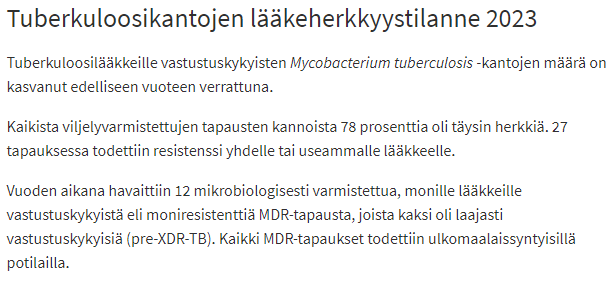 www.thl.fi
Valvotusta lääkehoidosta
Miksi valvottu lääkehoito?
Valvotun lääkehoidon avulla: 
tuetaan potilasta pitkän hoidon aikana 
varmistetaan hoidon toteutuminen 
ehkäistään lisätartuntoja 
varmistetaan lääkkeiden nieleminen 
varmistetaan potilaan paraneminen
ehkäistään lääkeresistenssin kehittyminen
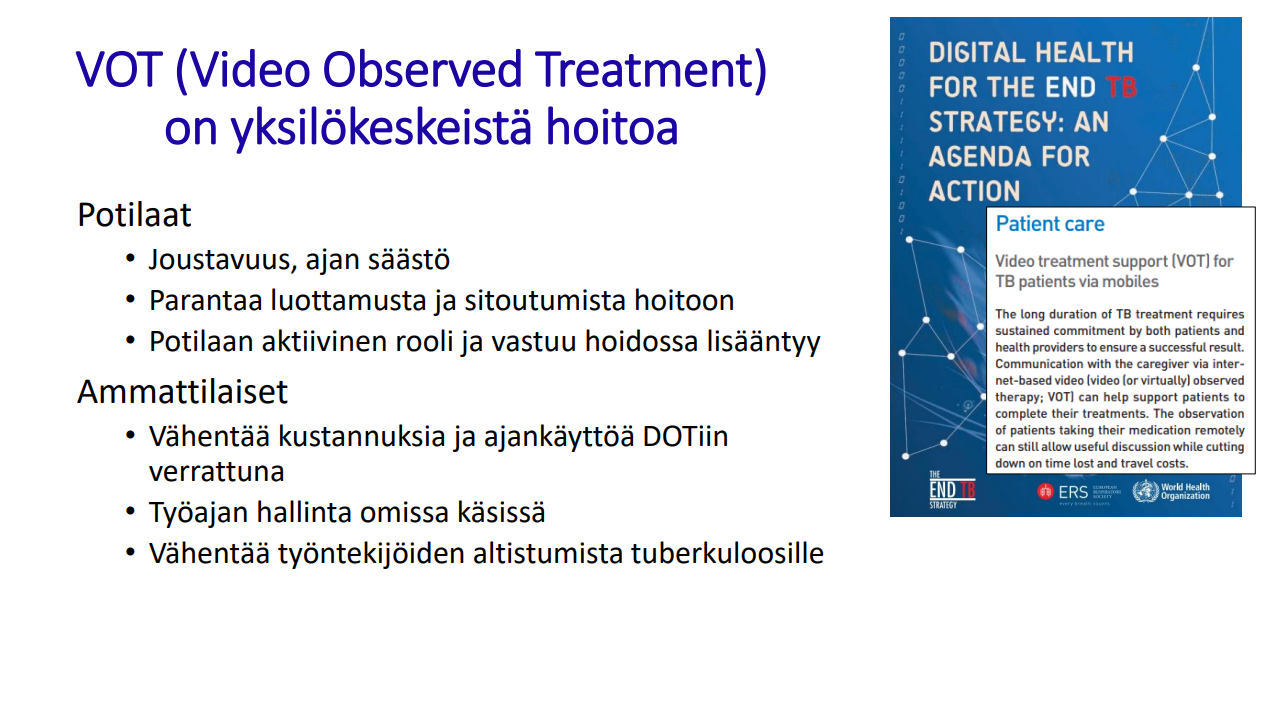 Dia lainattu Iiris Rajalahden VOT toimii –pilotin tuloksia ja tuotoksia esityksestä  (Filha)
Videotuettu lääkehoitoVideo Supported Treatment VST
Potilaan älypuhelimeen asennetaan sovellus
Käyttöä harjoitellaan tata-hoitajan kanssa
Potilas kuvaa päivittäisen lääkkeiden ottonsa ja lähettää videon järjestelmään
Tata-hoitaja tarkistaa videon
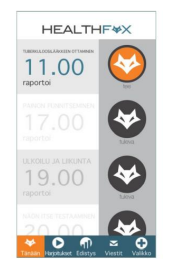 Videotuettu lääkehoitoVideo Supported Treatment VST
Potilaan älypuhelimeen asennetaan sovellus
Käyttöä harjoitellaan tata-hoitajan kanssa
Potilas kuvaa päivittäisen lääkkeiden ottonsa ja lähettää videon järjestelmään
Tata-hoitaja tarkistaa videon
Mahdollistaa kaksisuuntaisen viestinnän
Ongelmia
Ohjausta
Seurantaa
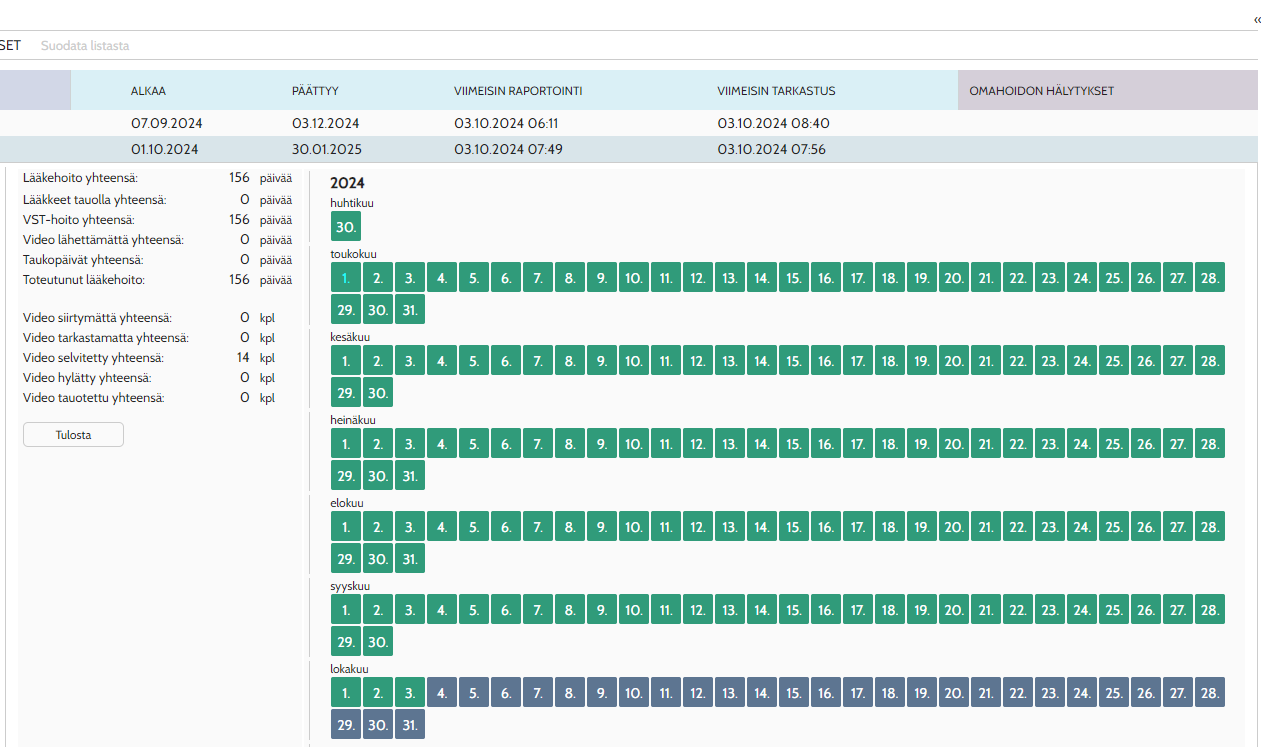 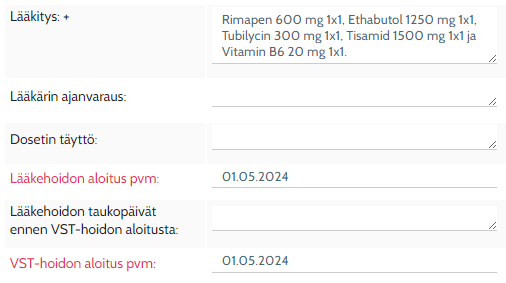 Hyvä tietolähde!
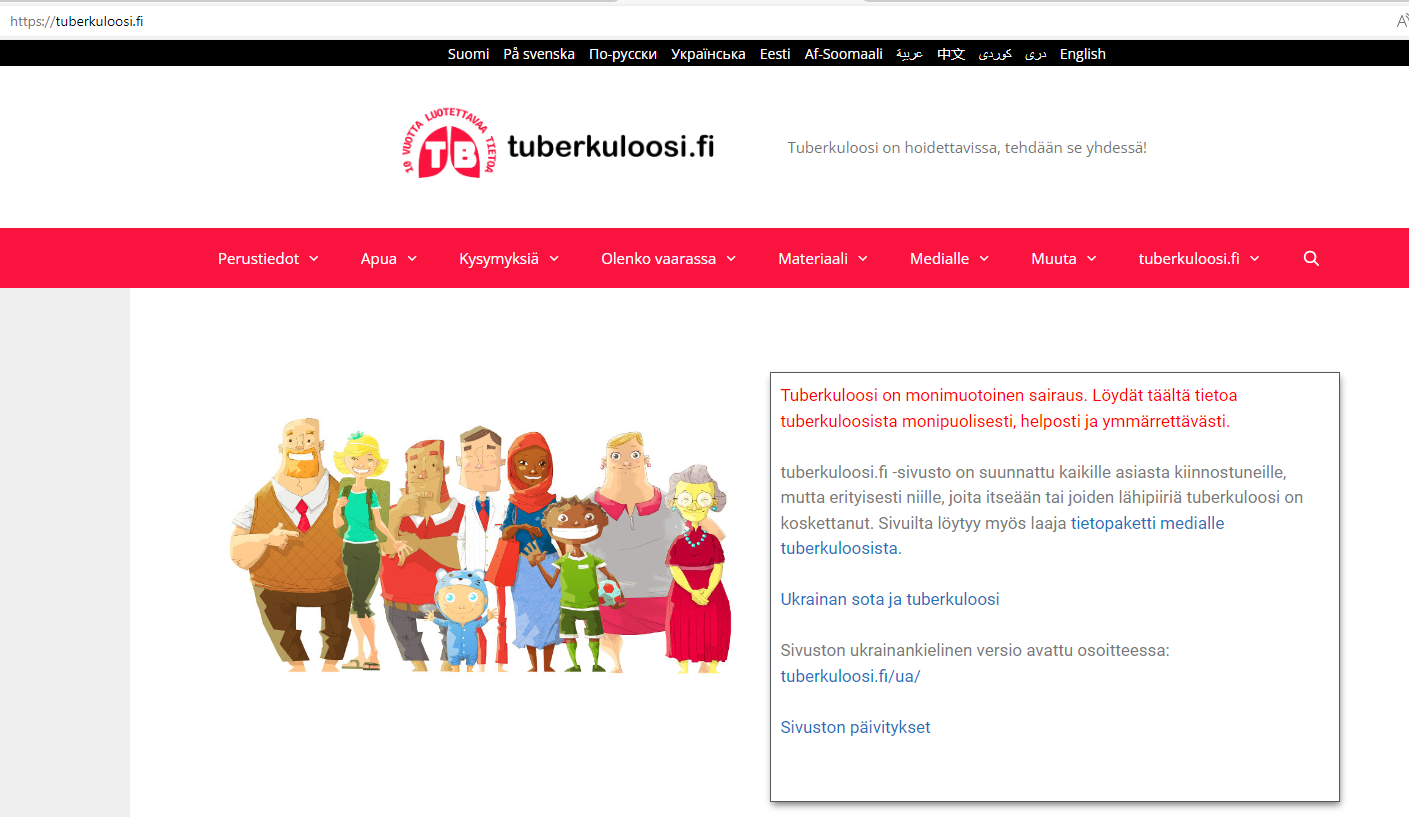 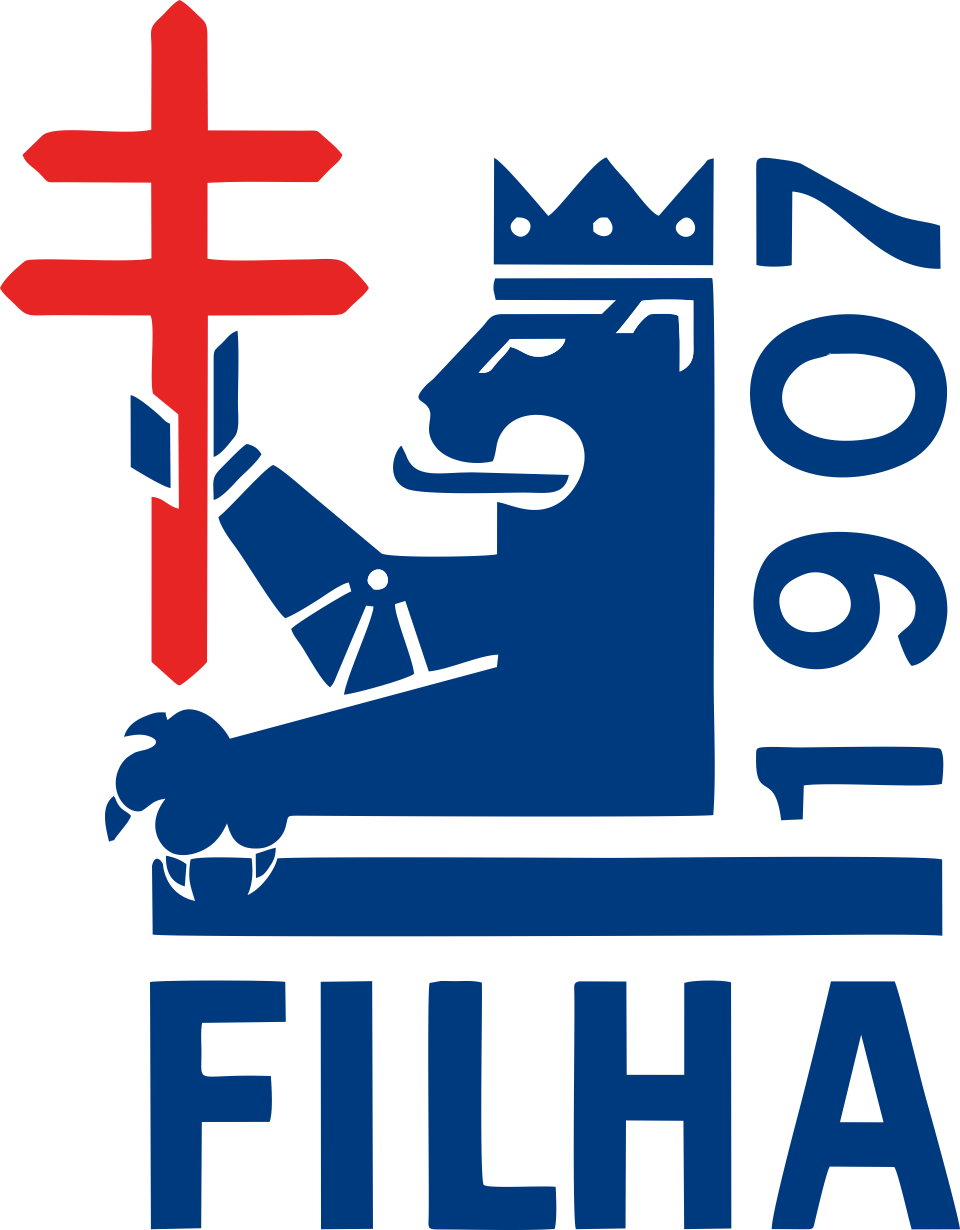 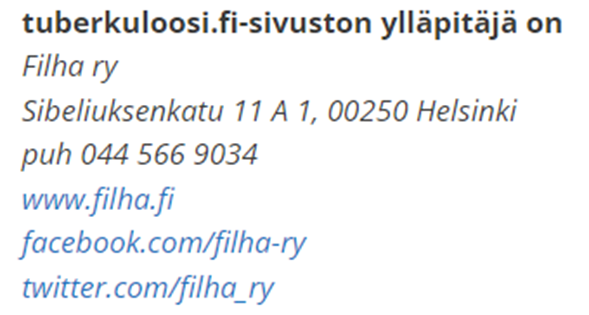 Filha ry perustettiin jo vuonna 1907 nimellä Suomen tuberkuloosin vastustamisyhdistys. Vuodesta 2003 alkaen yhdistyksen nimi on ollut Filha ry, joka on lyhenne sanoista Finnish Lung Health Association.
tuberkuloosi.fi-sivusto on käännetty ruotsin, englannin, venäjän, viron, somalin, arabian, kurdin (sorani), kiinan ja darin kielille. Lisäksi tuberkuloosioppaita ja muita materiaaleja löytyy sivuiltamme muillakin kielillä.
https://youtu.be/iNUv0HUW4xQ